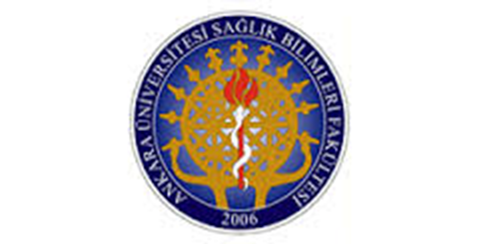 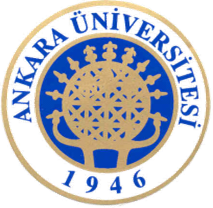 KAYNAŞTIRMA UYGULAMALARINA YÖNELİK ARAŞTIRMA ÖRNEKLERİ
Prof. Dr. Neriman ARAL
Sağlık Bilimleri Fakültesi
Çocuk Gelişimi Bölümü
SUNU AKIŞI
Kaynaştırma uygulamalarına yönelik örnek çalışmalar
Prof. Dr. Neriman ARAL-Kaynaştırma Uygulamaları
Kazanımlar
Kaynaştırma uygulamalarına ile ilgili  çalışmaları inceler. 
Kaynaştırma uygulamaları ile ilgili çalışmaları karşılaştırır. 
Kaynaştırma uygulamaları ile ilgili çalışmaları özetler.
Kaynaştırma uygulamaları ile ilgili çalışmaları analiz eder.
Prof. Dr. Neriman ARAL-Kaynaştırma Uygulamaları
Prof. Dr. Neriman ARAL-Kaynaştırma Uygulamaları
Ankara Üniversitesi


Prof. Dr. Gönül Akçamete
Yrd. Doç. Dr. Arzu Kış
Yrd. Doç. Dr. Hasan Gürgür 

Ocak 2003- Ağustos 2008



«ÖZEL GEREKSİNİMLİ ÖĞRENCİLER İÇİN KAYNAŞTIRMA 
MODELİ GELİŞTİRME PROJESİ»
Prof. Dr. Neriman ARAL-Kaynaştırma Uygulamaları
Projede Türkiye’de kaynaştırmanın mevcut durumunu saptamak, uygun kaynaştırma modelleri geliştirmeye yönelik alt projeler hazırlamak, planlamak ve uygulamak amaçlanmıştır.
Prof. Dr. Neriman ARAL-Kaynaştırma Uygulamaları
Akademik Beceri Grubu/Eğitsel Değerlendirme  Ekibi
Eğitimcilerin özel gereksinimli çocukları daha iyi tanıdığı, eğitim faaliyetlerinde çocukların bireysel özelliklerini daha fazla dikkate aldıkları, BEP hazırlama konusunda deneyim kazandıkları ve BEP hazırlamanın bir döngü haline geldiği belirlenmiştir. 
Özel gereksinimli çocukların 43’ünün sınıflarının düzeyine ulaştıkları, 38’i için hazırlanan BEP ile bu çocuklarda da akademik beceriler ve sosyal ilişkilerde de ilerleme kaydedildiği sonucuna ulaşılmıştır.
Eğitimcilere kaynaştırma eğitimine yönelik teorik ve pratik bilgiler verilmiş, pilot uygulama okulundan seçilen 92 özel gereksinimli çocukla birebir çalışma imkanı getirilmiştir.
Prof. Dr. Neriman ARAL-Kaynaştırma Uygulamaları
Özel gereksinimli olan çocukların sosyal becerilerinin belirlenmesi ve sosyal kabullerinin arttırılmasına yönelik sınıf içi çalışmalar gerçekleştirilmiştir. Sekiz eğitimciye beş hafta boyunca ve her hafta bir saat olacak şekilde sınıf yönetimine yönelik eğitimler teorik olarak anlatılmış ve pratik uygulamalar yapılmıştır.
Sosyal Kabul ve Sınıf Yönetimi
Eğitimcilerden eğitimi tamamlayan altı eğitimcinin sınıf yönetimi konusunda daha başarılı oldukları belirlenmiştir.
Prof. Dr. Neriman ARAL-Kaynaştırma Uygulamaları
Aile Eğitimi Ekibi ise, ailelerle bir araya gelerek, ailelerin beklentilerini ve isteklerini belirlemişlerdir. Çalışmalar sonucunda, ailelerin eğitimcilerden çocukların başarılarını kendilerine bildirmeleri ve evde çocuklarına nasıl yardım edebilecekleri konusunda bilgilendirilmek istedikleri belirlenmiştir.
Prof. Dr. Neriman ARAL-Kaynaştırma Uygulamaları
Anadolu Üniversitesi

Eğitim Bilimleri Enstitüsü
Özlem Özkan Yaşaran
Yrd. Doç. Dr. Arzu Özen
2009
Yüksek Lisans Tezi


«NORMAL GELİŞİM GÖSTEREN ÖĞRENCİLERİN 
ÖZEL GEREKSİNİMLİ BİREYLERİN SOSYAL KABULLERİNİ SAĞLAMADA KAYNAŞTIRMAYA HAZIRLIK 
ETKİNLİKLERİNİN ETKİSİ»
Prof. Dr. Neriman ARAL-Kaynaştırma Uygulamaları
Tezde amaçlanan kaynaştırmaya hazırlık olarak yapılan etkinliklerin diğer öğrencilerin özel gereksinimli bireyleri kabul etmesinde etkili olup olmadığının belirlenmesidir.
Prof. Dr. Neriman ARAL-Kaynaştırma Uygulamaları
Prof. Dr. Neriman ARAL-Kaynaştırma Uygulamaları
Prof. Dr. Neriman ARAL-Kaynaştırma Uygulamaları
Deney grubunda farkındalık düzeyi artmıştır.
Prof. Dr. Neriman ARAL-Kaynaştırma Uygulamaları
Anadolu Üniversitesi


Serhat Odluyurt
Yrd. Doç. Dr. E. Sema Batu
2007
Doktora Tezi



«OKUL ÖNCESİ DÖNEMDE GELİŞİMSEL YETERSİZLİK GÖSTEREN ÇOCUKLAR İÇİN GEREKLİ KAYNAŞTIRMAYA HAZIRLIK BECERİLERİNİN VE BU BECERİLERDEN BAZILARININ ETKİNLİKLER İÇİN GÖMÜLEN EŞ ZAMANLI İPUCUYLA 
ETKİLERİNİN BELİRLENMESİ»
Prof. Dr. Neriman ARAL-Kaynaştırma Uygulamaları
Tezde amaçlanan, okul öncesi dönemde kaynaştırma ortamına yerleştirilecek gelişimsel yetersizlik gösteren çocukların sahip olmaları beklenen becerilerin ne olduğunun eğitimci görüşlerine göre belirlenmesidir.
Prof. Dr. Neriman ARAL-Kaynaştırma Uygulamaları
Birinci aşamada eğitimcilerin kaynaştırma etkinliklerinde öncelikli olması gerektiğini düşündükleri beceriler anketler aracılığıyla belirlenmiştir.
Yönergeleri anlayıp yerine getirme
Arkadaşları ile birlikte sorun çıkarmadan grup etkinliklerine katılma
Özbakım becerilerine sahip olma
Sınıf içinde uygun davranışlar gösterme
Kendini ifade etme
Prof. Dr. Neriman ARAL-Kaynaştırma Uygulamaları
Araştırmanın ikinci kısmında ise 36-44 ay aralığında olan ve Down sendromu tanısı olan üç çocuğa ilk olarak uygulama laboratuvarında üç hedef davranış etkinlikler içine gömülen eş zamanlı ipucu yöntemiyle öğretilmiştir.
Uygulamalar iki ay yarım gün devam etmiş, çocuklar iki ay sonra kaynaştırma sınıfına yerleştirildikten sonra, bir dönem boyunca iki haftada bir toplam yedi kez izleme oturumları gerçekleştirilmiştir.
Prof. Dr. Neriman ARAL-Kaynaştırma Uygulamaları
Prof. Dr. Neriman ARAL-Kaynaştırma Uygulamaları
İzleme çalışmasında üç çocuğun da yedi hafta boyunca kazandıkları becerileri uyguladıkları belirlenmiştir.
Prof. Dr. Neriman ARAL-Kaynaştırma Uygulamaları
Vaka Örneği
Olgu, 2017 yılında Türkiye’de bir kent merkezindeki devlet okulunda gerçekleşmiştir. T.K. kaynaştırma öğrencisi olarak eğitimine devam etmekteyken davranış problemleri göstermesi nedeniyle ve öğretmenlerinin, kendisini bulunduğu sınıfta istememesi üzerine okulun özel eğitim sınıfına yönlendirilmiştir. Hem okul müdürü hem de rehberlik servisi, özel eğitim sınıfındaki öğretmenin aynı zamanda sosyal hizmet uzmanı olması nedeniyle süreci daha yakından takip edebileceğini düşünmüştür.
Prof. Dr. Neriman ARAL-Kaynaştırma Uygulamaları
Sosyal hizmet uzmanı, özel eğitim sınıfındaki T.K.’nın bilişsel ve davranışsal süreçlerini gözlemlemiştir. Bunun yanında kaynaştırma öğrencisi olduğu süre zarfında sık sık kendi sırasını terk etmesi, gürültülü ve düzensiz olması, öğretmenlerinin yönergelerine uymaması ve sürekli sınıfı terk etmek istemesi gibi sınıf içi davranış problemleri gösterdiğini hem rehberlik servisi hem de öğretmenleri ile yaptığı görüşmeler aracılığıyla öğrenmiştir. Bu tür davranış problemleri göstermesi nedeniyle öğretmenlerinin birçoğu tarafından ‘sınıfın sorun çıkaranı’ olarak ifade edilmiştir.
Prof. Dr. Neriman ARAL-Kaynaştırma Uygulamaları
Aynı zamanda T.K. başka öğrencilerle dalga geçme, onları tehdit etme ve onlara yönelik fiziksel şiddet uygulama gibi zorbalık davranışlarını sergilemektedir. Akranlarını şiddet göstererek tehdit etmesi, sınıf değişikliği nedeniyle yakın arkadaşlarıyla ilişkilerinin kesilmesi ve bunun sonucunda izolasyon yaşaması, birçok öğrenci tarafından kendisiyle dalga geçilmesi ya da dalga geçildiğini düşünmesi, okula olan ilgisinin düşük olması, diğer öğrenciler tarafından ‘farklı’ olarak tanımlanması gibi durumlar süreç boyunca gözlemlenmiştir.
Prof. Dr. Neriman ARAL-Kaynaştırma Uygulamaları
Eğitimine devam ettiği süre boyunca içe dönük ve dışa dönük davranış problemleri devam eden T.K.’nın, okula bıçak, muşta vb. aletler getirdiği, en son olarak da gizlice boş olan bir sınıfa girip kalem kutusu içinde olan parayı almış olduğu okulun kameraları aracılığıyla tespit edilince ailesi görüşmeye çağrılmıştır. Ailenin geliş nedeni; T.K.’nın davranış ve uyum problemlerinin olması ve ayrıca kendisine ait olmayan bir parayı alması nedeniyle disiplin sürecinin başlamasıdır.
Prof. Dr. Neriman ARAL-Kaynaştırma Uygulamaları
Vaka çalışması 2017 yılı Ocak-Haziran arasındaki altı aylık bir süreci kapsamaktadır. T.K., aile üyeleri ve öğretmenler ile yapılan görüşmeler Rehberlik Servisi’nin bulunduğu odada gerçekleştirilmiş, her bir aile üyesi ve öğretmenlerle ayrı ayrı görüşülmüştür.
Prof. Dr. Neriman ARAL-Kaynaştırma Uygulamaları
Vaka sürecinde, T.K. ile birebir olarak toplamda 50 görüşme, aile üyeleri ile toplamda 24 görüşme, okuldaki matematik, Türkçe, resim, müzik, beden ve rehberlik öğretmenleri ile toplamda 15 görüşme yapılmıştır
Prof. Dr. Neriman ARAL-Kaynaştırma Uygulamaları
Sosyal hizmet uzmanı, özel eğitim sınıfındaki T.K.’nın bilişsel ve davranışsal süreçlerini incelemiştir. Sık sık kendi sırasını terk etmek istemesi, gürültü çıkarması, sınıftaki diğer arkadaşlarına bağırması, öğretmenlerinin yönergelerine uymak istememesi ve sürekli sınıfı terk etmek istemesi gibi sınıf içi davranış problemleri gösterdiğini yakından gözlemlemiştir. Bunlarla beraber T.K. arkadaş çevresinde tanınan biridir. Fakat arkadaş ilişkileri olumsuzdur.
Prof. Dr. Neriman ARAL-Kaynaştırma Uygulamaları
T.K.’nın sık sık arkadaşlarına yönelik fiziksel şiddet ve sözel şiddet uyguladığı gözlemlenmiş ve bu durum diğer öğretmenleri tarafından da dile getirilmiştir. Dikkat Eksikliği ve Hiperaktivite Bozukluğu (DEHB) nedeniyle kullanması gereken ilaçları kullanmadığında bu tür davranış problemlerini daha fazla gösterdiği gözlemlenmektedir. Davranış problemleri ve gözlemlenen uyum sorunları, arkadaşlarına yönelik uyguladığı fiziksel ve sözel şiddet T.K. ile konuşulmuştur.
Prof. Dr. Neriman ARAL-Kaynaştırma Uygulamaları
T.K. kendi sınıfından ve arkadaşlarından ayrılmasına çok üzüldüğünü, öğretmenlerinin kendisini istemediğini ve bunu açıkça dile getirdiklerini söylemiş ve bu nedenle kızgın olduğunu hem sözel hem de davranışsal olarak ifade etmiştir
Prof. Dr. Neriman ARAL-Kaynaştırma Uygulamaları
Çalışılan vakada, sorunun doğasını ve kapsamını anlayabilmek ve buna yönelik bir çözüm geliştirebilmek amacıyla aile bireylerinin kendi bakış açılarından sorunu değerlendirebilmesine zemin hazırlanmıştır ve anne, üvey baba ve üvey kardeş ile görüşmeler gerçekleştirilmiştir. Anne ile yapılan ilk görüşmede, çalışmadığı, ikinci bir evlilik yaptığı ve boşandığı eşinin ceza infaz kurumunda hükümlü olduğu bilgisi alınmıştır.
Prof. Dr. Neriman ARAL-Kaynaştırma Uygulamaları
T.K’nın, annenin ilk evliliğinden istenilerek doğduğu öğrenilmiştir. Annenin hamilelik döneminde sigara içtiği ve bununla beraber sağlıksız beslendiği bilgisi de alınmıştır. Doktorların, genetik faktörlerin yanında, T.K.’nın yeti yitiminin ikincil bir nedeni olarak annenin sağlıksız beslenmesinin olabileceğini ifade ettikleri aktarılmıştır. Hamilelik döneminin sıkıntılı geçtiği ve bunun nedeninin de boşanmış olduğu eşinin olduğu öğrenilmiştir. Evlilikleri süresince eski eşinin kendisine fiziksel ve duygusal şiddet uyguladığını ifade etmiştir.
Prof. Dr. Neriman ARAL-Kaynaştırma Uygulamaları
Ayrıca boşanmış olduğu eşinin T.K. doğduktan çok kısa bir süre sonra işlediği bir suçtan dolayı tutuklanarak ceza infaz kurumuna girdiğini aktarmıştır. Yapılan görüşmelerde annenin T.K.’ya öz babasının öldüğünü söylediği bilgisi alınmıştır. T.K.’nın anneannesinin bazı zamanlarda öz babanın ölmediğini dile getirmesi nedeniyle evde huzursuz bir ortam oluştuğu da öğrenilmiştir. Anneye T.K’nın epilepsi hastalığı ve DEHB için kullanması gereken ilaçları kullanıp kullanmadığı, yeterli dozlarda verilip verilmediği sorulmuş; anne ilaçların takibini yapamadığını ve düşürülen DEHB ilaç dozunun olası sonuçlarını hem öğretmenleriyle hem de okulun Rehberlik Servisi ile paylaşmadığını belirtmiştir.
Prof. Dr. Neriman ARAL-Kaynaştırma Uygulamaları
Anne, davranış problemleri için T.K’yı psikiyatra götürdüğünü ifade etmiş fakat T.K.’nın ergenlik dönemine girdiği için olumsuz davranışlar göstermesinin normal olacağı bilgisinin psikiyatr tarafından kendisine aktarıldığını belirtmiştir. Anne, yaramazlık yaptığı ve söz dinlemediği zamanlarda T.K.’ya yönelik fiziksel şiddet uyguladığını aktarmıştır. T.K. anne ve üvey babayla sürekli çatışma halindedir.
Prof. Dr. Neriman ARAL-Kaynaştırma Uygulamaları
T.K.’nın göstermiş olduğu olumsuz davranış ve tutumların anne ile üvey baba arasında çatışmaya neden olduğu, evde tartışmaların yaşandığı bilgisi alınmıştır. T.K.’nın uyku problemleri olduğu, uykusundan korkarak ve aşırı terleyerek uyandığı bilgisi annesi tarafından söylenmiştir. Bu durumun bir nedeni olarak ebeveyn çatışmasının varlığının söz konusu olabileceği düşünülmüştür.
Prof. Dr. Neriman ARAL-Kaynaştırma Uygulamaları
Anne yeni bir evlilik yapmış ve yeni evlendiği eşinden bir oğlan çocuğu daha bulunmaktadır. Aile üyelerinden üvey baba ve üvey kardeş ile yapılan ilk görüşmede T.K.’nın üvey kardeşi ve üvey babası tarafından T.K. ile ilişkilerinin olumlu olduğu aktarılmıştır. Üvey babanın bir ayakkabı mağazası olduğu, aylık gelirinin evdeki tüm ihtiyaçları karşıladığı bilgisi alınmıştır. Bununla beraber üvey baba, T.K.’nın ihtiyaçlarının alınan yeti yitimi maaşı ile karşılandığını belirtmiştir. Üvey kardeşi T.K.’yı çok sevdiğini dile getirmiştir. Fakat T.K.’nın üvey babasından korktuğu hem anne hem de üvey baba tarafından dile getirilmiştir.
Prof. Dr. Neriman ARAL-Kaynaştırma Uygulamaları
Anne ve üvey babası, T.K.’nın davranış problemlerine gerekçe olarak üvey babasının erkek kardeşini göstermiş ve onunla olan ilişkisi nedeniyle bu tür şiddet eğilimleri gösterdiğini ifade etmiştir. Üvey amcanın ağır ithamlar içeren kelimeleri çok fazla kullandığı, sık sık şiddet olaylarına karıştığı, bu şiddet olaylarının birçoğunda T.K.’nın da yanında olduğu bilgisi hem anne hem de üvey babasıyla yapılan görüşmelerde alınmıştır.  Bununla beraber T.K.’nın kendisine ait olmayan bir parayı alması anne ve üvey babasını çok şaşırtmış, evden okula gönderirken 5 TL harçlık verdiklerini özellikle belirtmişlerdir.
Prof. Dr. Neriman ARAL-Kaynaştırma Uygulamaları
Planlama Aşaması 
Planlama aşamasının olumlu bir şekilde gerçekleşebilmesi için okul sosyal hizmeti perspektifinden yaklaşılmasının uygun olacağı düşünülmüştür. T.K. ve aile üyelerine yönelik gerçekleştirilen ön değerlendirmeler ve görüşmeler sonucu; öncelikli olarak içe dönük ve dışa dönük davranış problemlerinin azaltılması ve çözümlenmesi amacıyla T.K.’ya yönelik psiko-sosyal destek sağlanması, ailesiyle birlikte çalışma yapılması, sonrasında ise T.K.’ya yönelik dışlayıcı ve suçlayıcı tutum ve davranışların değiştirilmesi ve çözümlenmesi için öğretmenler ile çalışılması, yeti yitimine yönelik okuldaki tüm ailelerin ve öğrencilerin bilgilendirilmesi, bu konuda farkındalık yaratıcı etkinliklerin yapılmasının uygun olacağı düşünülmüştür.
Prof. Dr. Neriman ARAL-Kaynaştırma Uygulamaları
Uygulama Aşaması 
Okulun son dört haftasında olunduğu için T.K.’nın sınıfı tekrar değiştirilememiştir ancak bunun yerine bulunduğu sınıf ortamına uyum sağlaması ve hem arkadaşlarıyla hem de öğretmeni ile olumlu ilişkiler kurması sağlanmıştır. T.K.’nın kendisine ait olmayan bir parayı alması hususunda, öğretmenleri ve okul müdür yardımcıları, anne ve babası ile bir toplantı düzenlemiş ve sonrasında konu hakkında T.K. ile bir görüşme gerçekleştirilmiştir. T.K. başka bir sınıfa girip para almadığını belirtmiştir. Okulun her katında bulunan güvenlik kamerası kayıtlarının kendisine izletilmesi sonrasında, başka bir sınıfa girip kendisine ait olmayan bir parayı aldığını kabul etmiştir.
Prof. Dr. Neriman ARAL-Kaynaştırma Uygulamaları
T.K., sosyal hizmet uzmanı, okul müdür yardımcıları ve Rehberlik Servisi kendisiyle görüşerek, bu tür bir davranışın yanlış olduğunu ve okul kurallarına aykırı olduğunu, disiplin cezası alabileceğini belirtmişlerdir. T.K. yapılan görüşme sonrası özür dilemiş ve bu durumun bir daha tekrarlanmayacağı hususunda söz vermiştir. Süreç boyunca günlük takipler yapılarak öğretmenlerinden eğitsel, sosyal ve davranışsal olarak geri bildirimler alınmıştır.
Prof. Dr. Neriman ARAL-Kaynaştırma Uygulamaları
Bununla beraber T.K.’ya sosyal hizmet uzmanı tarafından uygulanan Temel Kabiliyetler Testi ışığında, onun ilgi ve yetenekleri hakkında bilgiler edinilmiş ve bu doğrultuda sosyal ve eğitsel etkinliklere yönlendirilmesi sağlanmıştır. T.K. futbol ve basketbol oynamayı çok sevmektedir ve okul takımında olmak istemektedir. Bu kapsamda T.K.’nın beden eğitim öğretmeni ile görüşülmüş düzenli aralıklarla hem basketbol hem de futbol antrenmanları yapması için desteklenmiştir.
Prof. Dr. Neriman ARAL-Kaynaştırma Uygulamaları
Aile dinamiklerinin gelişmesi, ebeveyn ve çocuk etkileşiminin olumlu hale getirilmesi için sosyal hizmet uzmanı, şubat ayında, okuldaki özel eğitim öğretmenleri ile işbirliğinde, ilk olarak öğretmenlere ve sonrasında özellikle yeti yitimi olan çocukların ailelerine, yeti yitimi ve özel eğitim kapsamında özel eğitim kurumları, sağlık kurumları, kaynaklar ve yeti yitiminin kavramları, gelişimi ve bireysel ve sosyal yaşamdaki sonuçları hakkında bir seminer düzenlemiştir. Bu seminer, yeti yitimi olan çocukların ailelerinin birbiri ile tanışma fırsatı yakalamasını sağlamış ve olumlu ilişkiler kurmalarına olanak vermiştir.
Prof. Dr. Neriman ARAL-Kaynaştırma Uygulamaları
Okuldaki öğretmenlerin ve aynı zamanda öğrencilerin özel eğitim, zihinsel yeti yitimi konuları hakkında bilgilendirilmesi için etkinlikler gerçekleştirilmiştir. Sosyal hizmet uzmanı, mart ayında, okuldaki müzik öğretmenlerinin desteği ile bir müzik festivali düzenlemiş, yeti yitimi olan çocukların ve onların ailelerinin katılımını sağlamıştır. Okuldaki resim öğretmenleri ile görüşülerek, nisan ayında, yeti yitimi olan çocukların çizdikleri resimlerin bir sergi ile sunulması sağlanmış ve okuldaki tüm çocukların bunları görerek farkındalık oluşturması amaçlanmıştır. 10 Mayıs Engelliler Haftası’nda, sosyal hizmet uzmanı, okuldaki beden eğitimi öğretmenlerinin desteği ile yeti yitimi olan çocukların futbol, basketbol ve koşu sporlarının olduğu bir turnuva düzenlemiştir.
Prof. Dr. Neriman ARAL-Kaynaştırma Uygulamaları
Öğretmenlerin T.K.’ya yönelik gerçekleştirdikleri dışlayıcı ve suçlayıcı tutumlar hakkında görüşmeler gerçekleştirilmiştir. Özellikle Türkçe ve matematik öğretmenleri ile yapılan görüşmelerde multidisipliner çalışmanın gerekliliği vurgulanarak, herhangi bir sorunun varlığında, öğrenciyi dışlamanın ve/veya suçlamanın onun üzerinde ciddi travmatik sonuçlar yaratabileceği belirtilmiş ve Rehberlik Servisi’nin, özel eğitim öğretmenlerinin ve okul yönetiminin sürece dahil edilmesi gerektiği konuşulmuştur. Ayrıca öğretmenlerin, okul çapında yeti yitimi kapsamındaki etkinliklere katılımları sağlanmıştır.
Prof. Dr. Neriman ARAL-Kaynaştırma Uygulamaları
Anneye ilaçların takibini doğru bir şekilde yapması gerektiği söylenmiş ve düzenli olarak hem T.K.’nın psikiyatrı ile hem de Rehberlik Servisi ile iletişimde kalması gerektiği hatırlatılmıştır. Annenin her konuda çocuğuna karşı dürüst olması söylenmiştir. Çocuğuna fiziksel şiddet uygulamasının sonucu olarak T.K.’nın da çevresindeki akranlarına şiddet uyguladığı ifade edilmiştir. T.K.’nın her türlü şiddet ortamından uzak kalabilmesi, olumlu bir benlik ve kimlik geliştirebilmesi, çevresi ile uyum içinde olabilmesi amacıyla üvey amcasıyla vakit geçirmemesi önerilmiştir. Bu kapsamda hem anne hem de baba ile görüşmeler gerçekleştirilmiş ve aile içi dinamiklerin yeniden düzenlenmesi adına bir psikoloğa yönlendirilmişlerdir.
Prof. Dr. Neriman ARAL-Kaynaştırma Uygulamaları
Son Değerlendirme Aşaması 
T.K.’nın kaynaştırma sınıfında eğitim görmekteyken öğretmenleri tarafından ayrımcılığa uğraması, öğretmenlerinin onu bulunduğu sınıfta istememeleri güvensiz ilişkiler kurulmasına neden olmuştur. Öğretmen desteğinin önemi göz önünde bulundurulduğunda, T.K.’nın özel eğitim sınıfına yönlendirilmesi sürecinde özel eğitim öğretmeniyle olumlu ilişkiler geliştirmesi sağlanmıştır. T.K. öğretmenini rol model alarak öğretmen olmak istediğini birçok kez dile getirmiş ve özdeşim kurmaya başlamıştır. İlk görüşmeden itibaren planlanan ve uygulamaya geçirilen eğitsel ve sosyal faaliyetler sosyal hizmet uzmanı tarafından bir program doğrultusunda sürdürülmüştür. T.K.’nın öğretmenine güven duymaya başladığı ve davranış problemlerinde bir azalma olduğu gözlemlenmiştir.
Prof. Dr. Neriman ARAL-Kaynaştırma Uygulamaları
Aile üyelerinin sürece aktif bir şekilde katılım göstermesinin sağlanması olumlu sonuçlar vermiştir. Anne ve üvey baba yeti yitimi konusunda birçok kez bilgilendiklerini ifade etmiş ve sosyal hizmet uzmanlarının yönlendirmeleriyle Rehberlik Araştırma Merkezi, Özel Eğitim ve Rehabilitasyon Merkezleri’ni sık sık ziyaret etmişlerdir. Anne ve üvey babanın aile içi dinamiklerin yeniden düzenlenmesi, kendi aralarındaki iletişimin daha olumlu hale getirilmesi amacıyla psikoloğa yönlendirilmeleri olumlu sonuçlar vermiş, hem anne ve üvey babadan hem de psikologdan pozitif bir yönde değişimin olduğuna dair geri bildirimler alınmıştır.
Prof. Dr. Neriman ARAL-Kaynaştırma Uygulamaları
Öğretmenlerle, T.K.’ya yönelik gerçekleştirdikleri dışlayıcı ve suçlayıcı tutumlar hakkında görüşmeler gerçekleştirilip, okul çapında yeti yitimi kapsamındaki etkinliklere katılımları sağlandıktan sonra tutum ve davranışlarında olumlu yönde değişimler gözlemlenmiştir.
Prof. Dr. Neriman ARAL-Kaynaştırma Uygulamaları
Sonlandırma/Bağlantıyı Kesme Aşaması 
T.K.’nın ve aile üyelerinin gereksinim duyduğu kaynak ve hizmetlerden yararlanması, duygu, düşünce ve davranışlarında olumlu değişmelerin gerçekleşmesi sağlanmıştır. T.K.’nın içe dönük ve dışa dönük davranış problemleri en aza indirgenmiş, arkadaşları ve öğretmenleri ile olumlu ilişkiler kurmaya başlamıştır. Aile üyeleri arasındaki ilişki olumlu yönde değişmeye başlamıştır. Ayrıca aile üyelerinin yeti yitimi konusunda bilinçlenmesi ve diğer aileler ilişki kurması sağlanmıştır. Okuldaki birçok öğretmen ve öğrencinin yeti yitimi özelindeki etkinliklere katılması, okul atmosferinde olumlu yönde bir değişim gerçekleştirmiştir. Bu kapsamda vaka süreci olumlu bir şekilde sonlandırılmıştır.
Prof. Dr. Neriman ARAL-Kaynaştırma Uygulamaları
İzleme Aşaması 
Okul döneminin bitmesi ve yaz tatiline girilmesine kadar olan 1 aylık gibi bir süreçte hem T.K. hem de aile üyeleri izlenmiştir. Vaka çalışması boyunca elde edilen kazanımların devam ettiği, herhangi bir sorunun varlığında, bunun Rehberlik Servisi ve öğretmenleri ile paylaşıldığı, çözüm üretilmeye çalışıldığı gözlemlenmiştir. T.K. ile sık sık görüşülmüş, aile üyeleri ile de hafta da bir kez bir araya gelinmiştir.
Prof. Dr. Neriman ARAL-Kaynaştırma Uygulamaları
KAYNAKLAR
Akçamete, G., Kış, A. ve Gürgür, H. (2009). Özel gereksinimli öğrenciler için kaynaştırma modeli geliştirme projesi. Yayımlanmamış Bilimsel Araştırma Projesi Raporu, Ankara Üniversitesi. https://dspace.ankara.edu.tr/xmlui/bitstream/handle/20500.12575/41435/ozel%20gereksinimli%20ogrenciler%20icin%20kaynastirma%20modeli%20gelistirme%20projesipdf?sequence=1&isallowed=y. 08.05.2020 tarihinde erişilmiştir. 
Kara, Y. (2019). Zihinsel yeti yitimi olan çocuğa yönelik sosyal hizmet uygulaması: Bir vaka sunumu. Toplum ve Sosyal Hizmet, 30(1), 353-373.  
Odluyurt, S. (2007). Okul öncesi dönemde gelişimsel yetersizlik gösteren çocuklar için gerekli kaynaştırmaya hazırlık becerilerinin ve bu becerilerden bazılarının etkinlikler içine gömülen eş zamanlı ipucuyla öğretiminin etkilerinin belirlenmesi. (Yayınlanmamış Doktora Tezi), Anadolu Üniversitesi/Eğitim Bilimleri Enstitüsü, Eskişehir. 
Özkan-Yaşaran, Ö. (2009). Normal gelişim gösteren öğrencilerin özel gereksinimli bireylerin sosyal kabullerini sağlamada kaynaştırmaya hazırlık etkinliklerinin etkisi. (Yayınlanmamış Yüksek Lisans Tezi), Anadolu Üniversitesi/Eğitim Bilimleri Enstitüsü, Eskişehir.
Prof. Dr. Neriman ARAL-Kaynaştırma Uygulamaları
Prof. Dr. Neriman ARAL-Kaynaştırma Uygulamaları